AVID 2 and 3 Week 7
10/1/12
Bell Ringer Monday
Essential Question Chart from last week due NOW.  

College Research Project AVID 2 Due
Parent College Interview AVID 3 Due

TRF Due Tomorrow:  Choice 

Create Essential Question Chart for this week.

Essential Question for TODAY:  In what way is the PROVE method helpful?
Housekeeping
PSAT money due. 
PSAT 10/17 periods 2 – 5
Homework Due Dates 
Mon:  Essential Question
Tues: TRF – SAT Math 
Wed:  TRF Reflection
Thurs:  TRF – SAT Math
Fri:  TRF Reflection
        Vocab

Parent Interview on Weebly
	Due Monday!



Congrats to ALL!!!
Scoreboard Update? 
Proud Board Moments?
Birthdays?
VOCABULARY FUN!!
Definition, Synonym, Antonym, Sentence, Part of Speech, and a Visual
Don’t forget all the requirements!
Abdicate, Clairvoyant, Brusque, Demagogue, Emulate, Fortitude, Impute, Haughty, Lobbyist, Opulent  
Vocabulary Options:  Choice
NO COPY AND PASTE!!!
Monday
Complete Sentence Completion “Cool” 

Pages 44, 60, 66

We will go over these and review the answers.

You may work together, and use resources to determine the meaning of the words.

Write down the answer.
1.  Letter of the answer	word and definition
Bell Ringer Tuesday
Essential Question:  How does inquiry help me?  How well do I collaborate?

Turn in your TRF to the 
appropriate magnetic folder.
 
 6 people per group only!!!!
Chair Olympics 1st set-up and 4th Clean-up

TRF Reflection Due Tomorrow
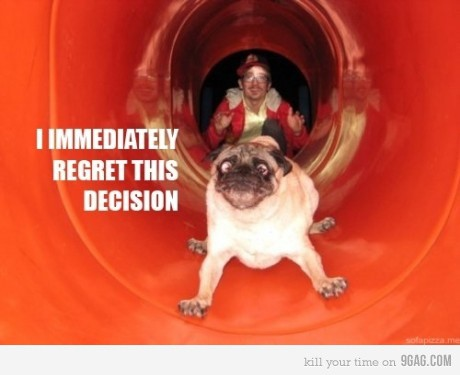 Bell Ringer Wednesday
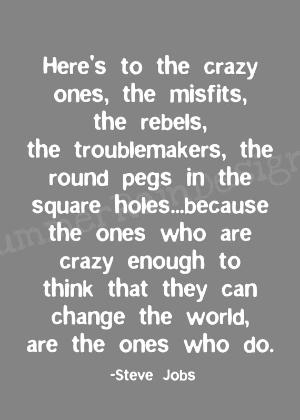 Essential Question:  How does the PROVE method help me on sentence completion questions?

Bell Ringer:  Timed writing.  Read and respond with NO TALKING!

What does this quote mean to you?

TRF SAT Math Tomorrow
Wednesday:  Sentence Completion
SAT Book  pages 44, 60, 66

Answer all of the Questions
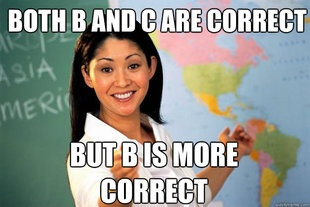 Bell Ringer Thursday
Essential Question:  How does inquiry help me?  How well do I collaborate?

TRF Due:  Choice

Turn in your TRF to the 
appropriate magnetic folder.
 
 6 people per group only!!!!
Chair Olympics!!!

Vocab due tomorrow.
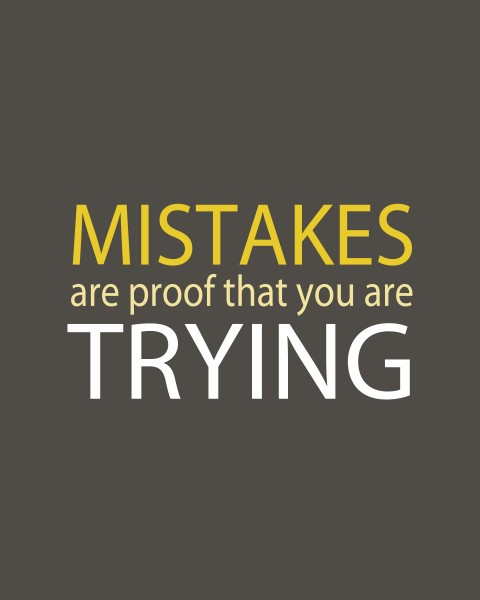 Friday:  Team Competitions
Finish Who’s Who

Team Scavenger Hunt

Monday:  I will be absent.  Be good!!!  You will work on the SAT “Cool”  Books.